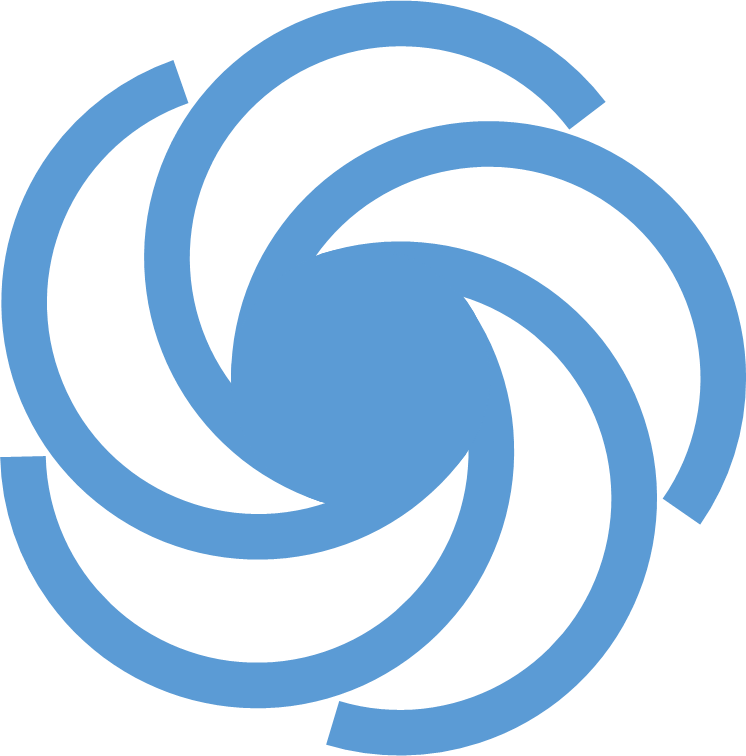 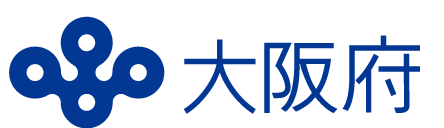 大阪府立出来島支援学校に併設する
就労系障がい福祉サービス事業所の公募
大阪府教育委員会では、就労を通じた、障がいのある子どもたちの社会的自立に向け、民間事業者と支援学校との連携による取組みを進めています。　
　このたび、大阪府立出来島支援学校の一部区画を借受けて、就労移行支援事業を運営する事業者を　企画提案公募により募集します。
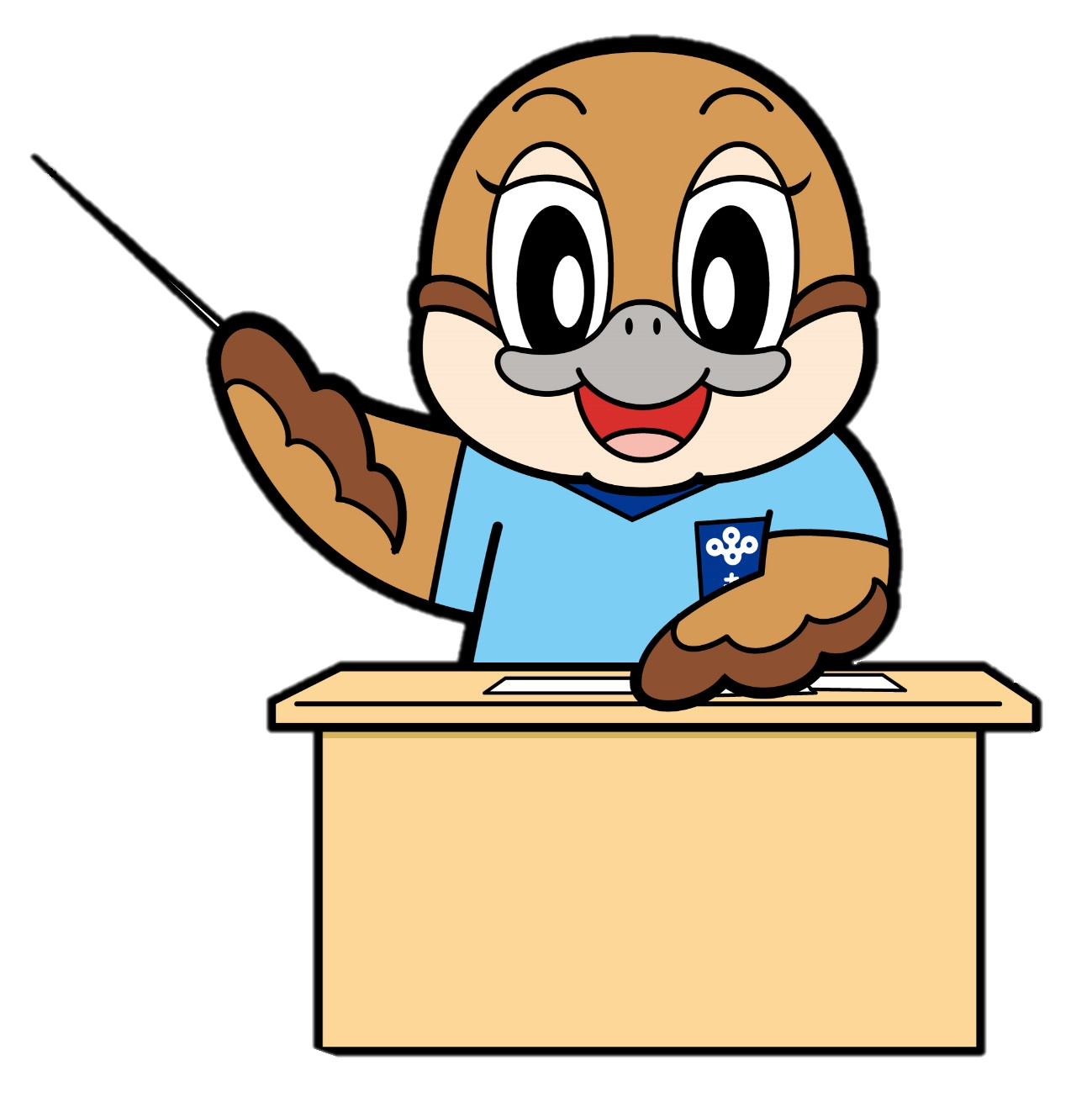 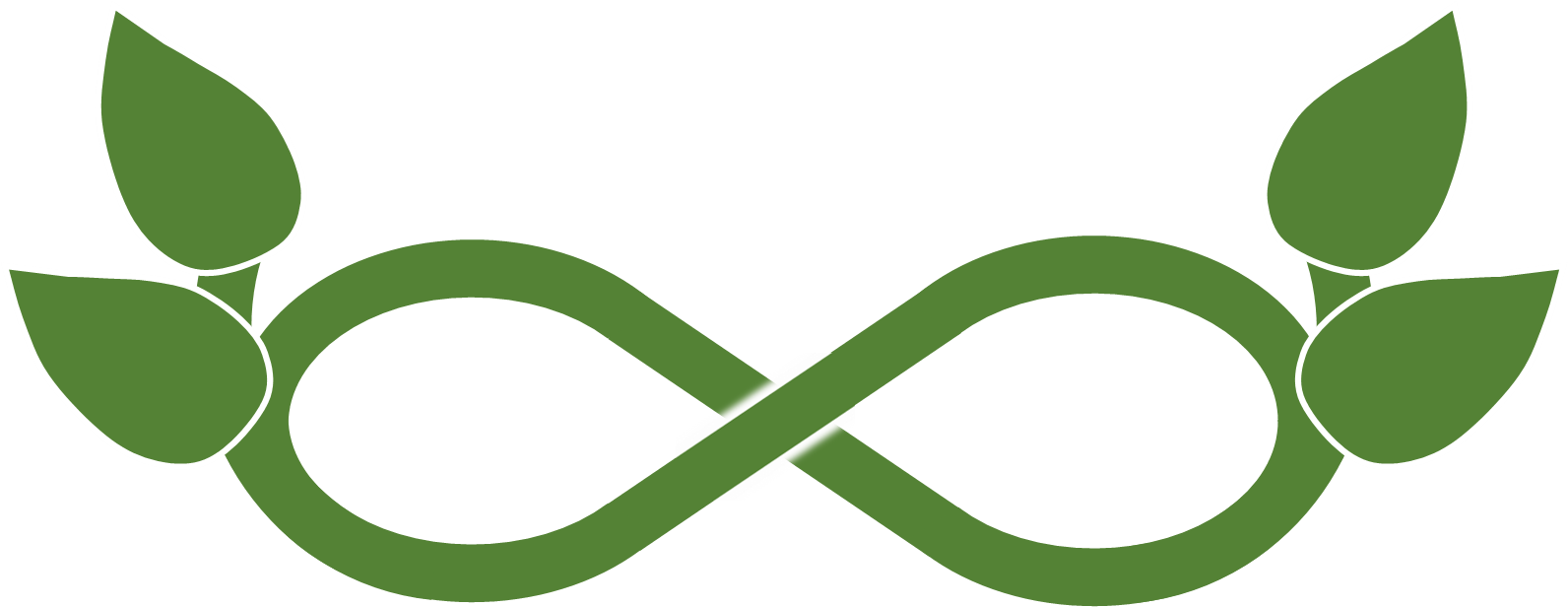 貸付物件
・大阪府立出来島支援学校（大阪市西淀川区出来島3丁目3番6号）
　体育館棟１階　多目的室（面積：225.90㎡）
公募内容
・就労移行支援事業を運営する事業者
　（その他のサービス事業との多機能型も可）
貸付期間
・５年以上10年以内で事業者が提案（希望）する期間
主なスケジュール
詳細情報
阪神なんば線
出来島駅
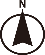 神崎川
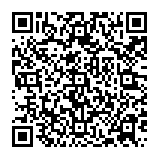 ・二次元コード又は下記URLからホームページをご覧ください。
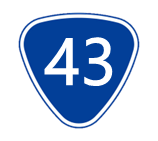 西島川
出来島
支援学校
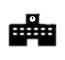 https://www.pref.osaka.lg.jp/o180060/dekijima_hukusi/koubo.html
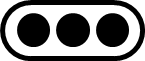 出来島小学校
◆公募に関するお問合せ先
  大阪府教育庁 教育振興室 支援教育課（06-6944-6890 ダイヤルイン）
淀川通
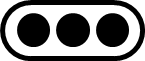